1.6.10 Three inequalities
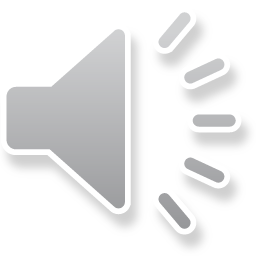 Switching between representations
Outline
In this topic, we will
Describe the idea of monotonic increasing functions
Use this to prove three inequalities about complex numbers
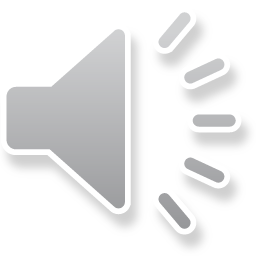 2
Switching between representations
The absolute value of real number
For real numbers, you already are aware that
Theorem
	For any real number x,              .

Proof:
	If x ≥ 0, by definition x = |x|.
	Now, 0 ≤ |x|, and if x < 0, x < 0 ≤ |x|, so x < |x|.
	Therefore, x = |x| or x < |x|.
	Consequently,              . ▮
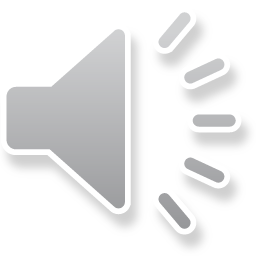 3
Switching between representations
Monotonic increasing functions
Now, a real-valued function f of a real variable is monotonic increasing on an interval [a, b] if
f (x1) ≤ f (x2) whenever a ≤ x1 ≤ x2 ≤ b

Theorem
	A differentiable real-valued function f of a real variable is 	monotonic increasing on an interval [a, b] if and only if
 f (1)(x) ≥ 0 for all a < x < b.
Proof:
	A consequence of the mean-value theorem from calculus. ▮
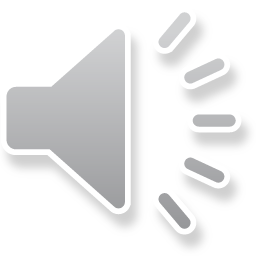 4
Switching between representations
Monotonic increasing functions
Examples of monotonic increasing functions include:

		Function	Interval
		   x2		  [0, ∞)
				  [0, ∞)
		ln(x)		  (0, ∞)
		   x3		     R
		   ex		     R
Domain of monotonicity
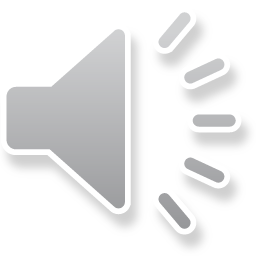 5
Switching between representations
Monotonic increasing functions
If
x1 ≤ x2 ≤ x3 ≤ ⋯ ≤ xn,
    and all points are in a domain of monotonicity of  f, 
     f (x1) ≤  f (x2) ≤  f (x3) ≤ ⋯ ≤ f (xn).

In this course, we will use it as follows:
If 0 ≤ x ≤ y, then 0 ≤ x2 ≤ y2 
If 0 ≤ x ≤ y, then
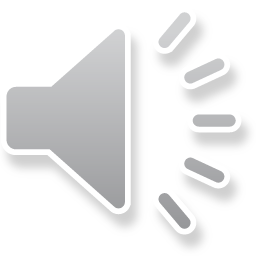 6
Switching between representations
Rectangular to polar
Theorem
	Given a complex value z,                                           . 

Proof:
	Because               is a real value,                                  is a 	consequence of the previous theorem.

	If z = a + bj, then because              , it follows that 

	By monotonicity, 
	
	and by definition, this means                         . ▮
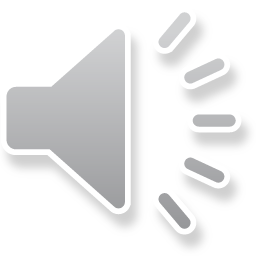 7
Switching between representations
Rectangular to polar
Theorem
	Given a complex value z,                                           . 

Proof:
	Left to the viewer.
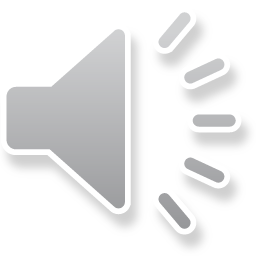 8
Switching between representations
Triangle inequality for real numbers
Suppose I told you that |x| ≤ 10 and |y| ≤ 10, but |x + y| = 1368? 
What if |x| ≤ 10 and |y| ≤ 10, but |x + y| = 20.1? 
In a sense, you already understand that:
Theorem
	Given x and y real, then |x + y| ≤ |x| + |y|.
Proof:




	Therefore

	Thus,                                . ▮
But x2 = |x|2 and 2xy ≤ |2xy|
But |2xy| = |2||x||y| = 2|x||y|
But |x| + |y| ≥ 0
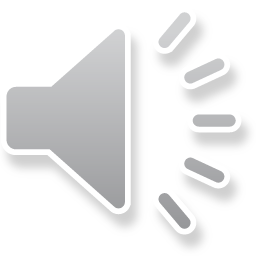 9
Switching between representations
Triangle inequality for complex numbers
The same holds for complex numbers:
Theorem
	Given w and z complex, then                           .
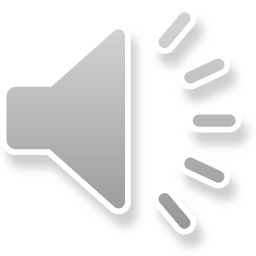 10
Switching between representations
Triangle inequality for complex numbers
Proof:









	Therefore,

	Thus,                                . ▮
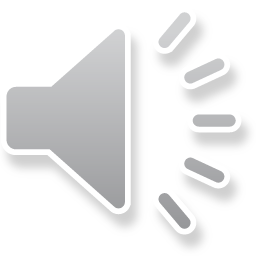 11
Switching between representations
Summary
In this topic, you now
Understand the concept of monotonic increasing functions
Know the three inequalities:
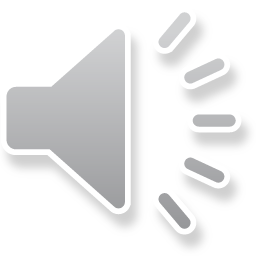 12
Switching between representations
References
[1] 	https://en.wikipedia.org/wiki/Triangle_inequality
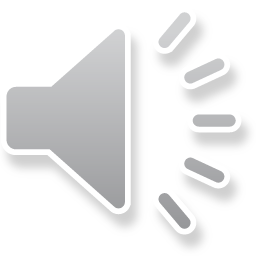 13
Switching between representations
Acknowledgments
None so far.
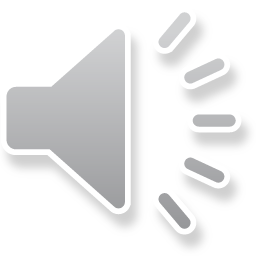 14
Switching between representations
Colophon
These slides were prepared using the Cambria typeface. Mathematical equations use Times New Roman, and source code is presented using Consolas.  Mathematical equations are prepared in MathType by Design Science, Inc.
Examples may be formulated and checked using Maple by Maplesoft, Inc.

The photographs of flowers and a monarch butter appearing on the title slide and accenting the top of each other slide were taken at the Royal Botanical Gardens in October of 2017 by Douglas Wilhelm Harder. Please see
https://www.rbg.ca/
for more information.
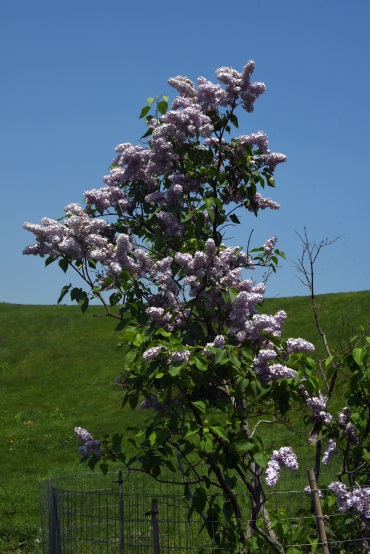 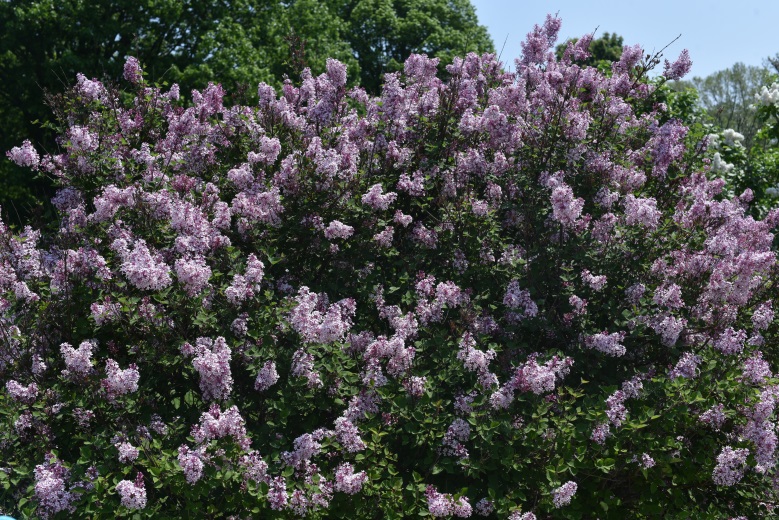 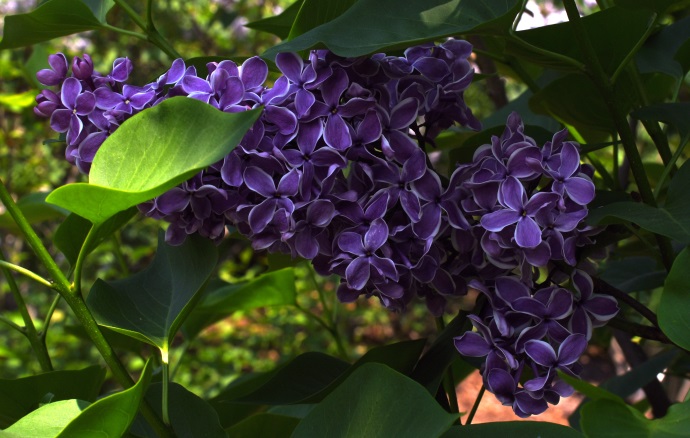 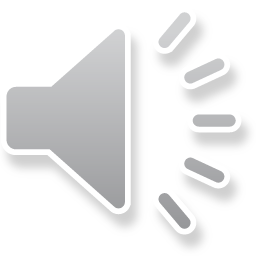 15
Switching between representations
Disclaimer
These slides are provided for the ne 11 Linear algebra for nanotechnology engineering course taught at the University of Waterloo. The material in it reflects the authors’ best judgment in light of the information available to them at the time of preparation. Any reliance on these course slides by any party for any other purpose are the responsibility of such parties. The authors accept no responsibility for damages, if any, suffered by any party as a result of decisions made or actions based on these course slides for any other purpose than that for which it was intended.
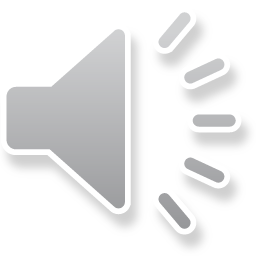 16